:Welcome
NMI eSHARE Webinar:
Overview of NMI Implementation and Technical Assistance Tools

March 17, 2016
Conference Number:  888-972-4312Participant Code: 7650657Join the Adobe Connects meeting at: https://virtualsepd.adobeconnect.com/nmieshare/.
Click “Enter as a Guest,” provide your name, and click “Enter Room.”
Center for Surveillance, Epidemiology, and Laboratory Services
Division of Health Informatics and Surveillance
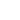 Agenda
Announcements
Message Validation, Processing, and Provisioning System User Acceptance Testing
Update on Arboviral Nationally Notifiable Disease Submission
New National Notifiable Diseases Surveillance System (NNDSS) Technical Resource Center: https://ndc.services.cdc.gov/conditions/ 

Panel Discussion 
NNDSS Modernization Initiative (NMI) Implementation and Technical Assistance (TA) Tools

Questions and Answers
NMI Implementation and Technical Assistance Tools:Jurisdiction Perspectives
Panel Moderator: Lesliann Helmus, NNDSS Program Manager
Topics for Discussion
Staff resources and capacity

Surveillance system infrastructure

Technical assistance tools and resources use

Lessons learned
Panel Participants
Tamara Hennessy-Burt, California Department of Public Health
Kim Wiley, Florida Department of Health
Edward Hartwick, Michigan Department of Health and Human Services
Sarah Solarz , Minnesota Department of Health 
Frank Murphy, New York Department of Health
Michelle Barber, Oregon Public Health Division
What staff resources are available to you?
How does your system create case notifications?
What NMI tools and resources did you use?
[Speaker Notes: Validation is unique to pilot sites since METS wasn’t developed yet.]
NMI Pilot Jurisdictions: Lessons Learned
California 
Found that dedicating staff for NMI implementation is important.
Ask NMI Technical Assistance Team questions; tap into their expertise.
Florida
Ensure that test cases can be preserved in the TEST system.
Start mapping with matrix rather than message mapping guide.
Michigan 
Bring your program people in early and often; get them vested in the process. 
Use the NMI Technical Assistance Team even if you think getting them access to your systems will be difficult; there are workarounds.
NMI Pilot Jurisdictions: Lessons Learned
Minnesota
Found NMI Technical Assistance Team site visits very helpful.
Found technical architecture design assistance critical due to complexity of system.
Have planning meetings early in process.
Pull in variety of resources.
Ensure staff availability for NMI implementation.
New York
Filter implementation spreadsheet to focus on one section at a time.
[Speaker Notes: Ask MN to say something about how it required everyone to focus on NMI. Same work may have eventually been accomplished, but there was a major benefit to having everyone in the same room for an extended, focused period of time.]
NMI Pilots: Lessons Learned
Oregon
Found that having dedicated staff time was critical.
Engage with epidemiologists responsible for data management; this was crucial because they are the most familiar with their data and its structure and limitations.
Expect a fair amount of iteration during message validation; submitting messages, getting feedback, and correcting and resubmitting multiple times a day was a much better use of time than making a plan to provide feedback within a week.
Special Thanks
Association of Public Health Laboratories (APHL) NMI Technical Assistance Team
Gretl Glick, Project Coordinator
Riki Merrick, Lead Terminologist
Susan Downer, Terminologist
John Park, Technical Architect

APHL Leadership
Patina Zarcone, Director, Informatics Program
Linda Cohen, Manager, Informatics Program
Laura Carlton, Senior Specialist, Informatics Program
Questions
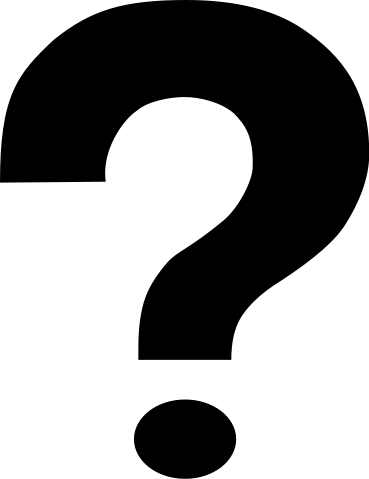 Onboarding Process
Next NMI eSHARE Webinar: Overview of Jurisdiction Onboarding Process

April 21, 2016
Conference Number:  888-972-4312Participant Code: 7650657Join the Adobe Connects meeting at: https://virtualsepd.adobeconnect.com/nmieshare/.
Click “Enter as a Guest,” provide your name, and click “Enter Room.”
Center for Surveillance, Epidemiology, and Laboratory Services
Division of Health Informatics and Surveillance
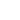 End
For more information, please contact Centers for Disease Control and Prevention

1600 Clifton Road NE,  Atlanta,  GA  30333
Telephone: 1-800-CDC-INFO (232-4636)/TTY: 1-888-232-6348
Visit: http://www.cdc.gov | Contact CDC at: 1-800-CDC-INFO or http://www.cdc.gov/info

The findings and conclusions in this report are those of the authors and do not necessarily represent the official position of the Centers for Disease Control and Prevention.
Center for Surveillance, Epidemiology, and Laboratory Services
Division of Health Informatics and Surveillance
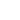